基于BEPCII的Compton极化仪总体进展和近期工作计划
段哲
2024. 07. 04
上次会议遗留问题及回应
时间确认：9月20号激光靶到货，9月15号之前石英窗、法兰设备就绪。7月8号前，给机械明确石英窗长度尺寸等参数。 
初步考虑暂不安装屏蔽棚屋内的石英窗
石英窗厚度~5mm量级，比Be窗（0.25mm厚得多）
担心屏蔽棚屋内的石英窗，使gamma提前转换为e+/e-，影响分辨（待模拟确认）

第一个激光靶下游的设备影响光子吸收器拆装，7月1号停机后去现场看，确定是什么元件并现场测量尺寸。
确认为挡光器，尺寸还没有测量 

请韩老师联系多学科中心相关同事，
同李琦老师交接束线真空设备及控制系统  ？？
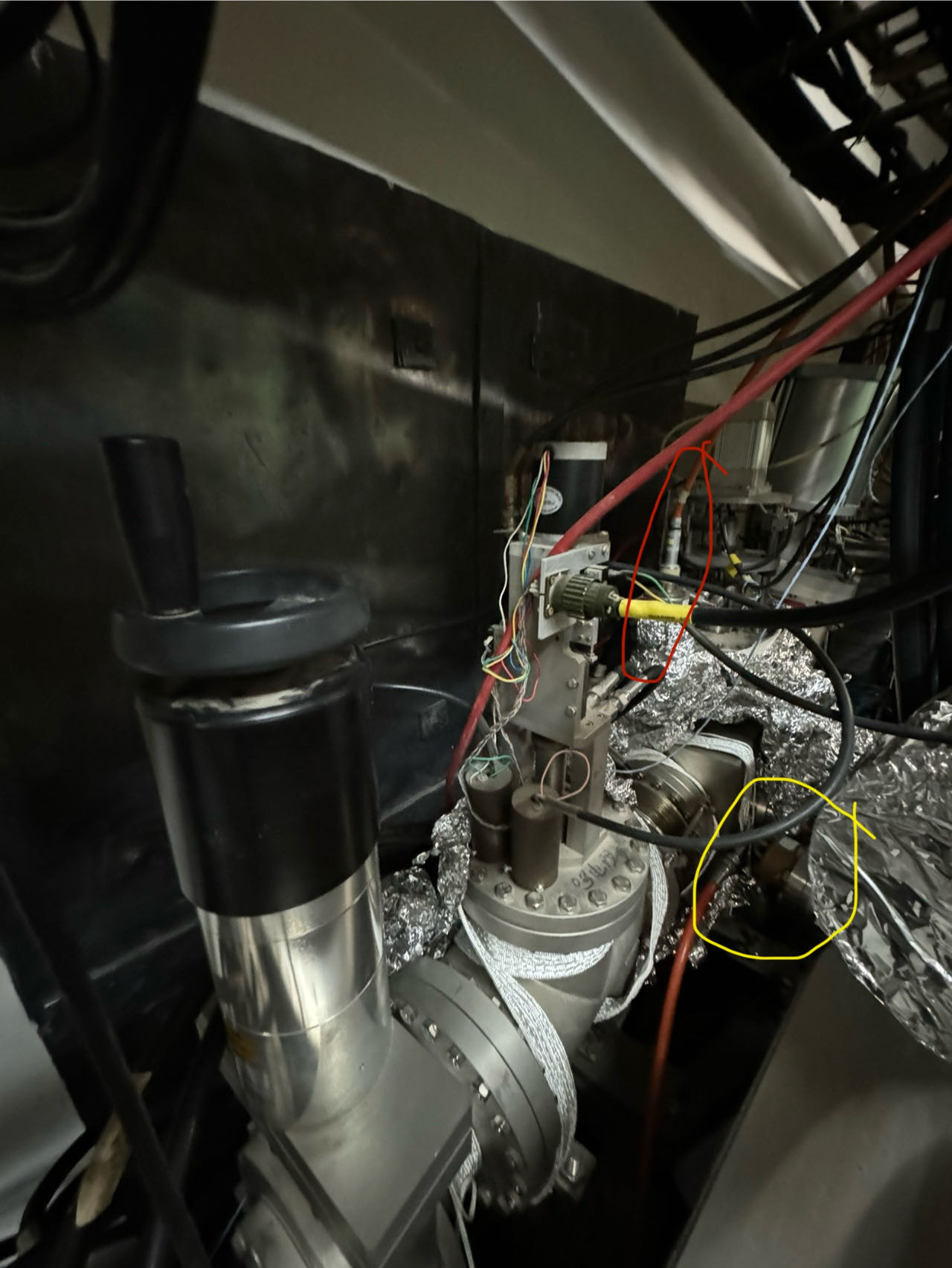 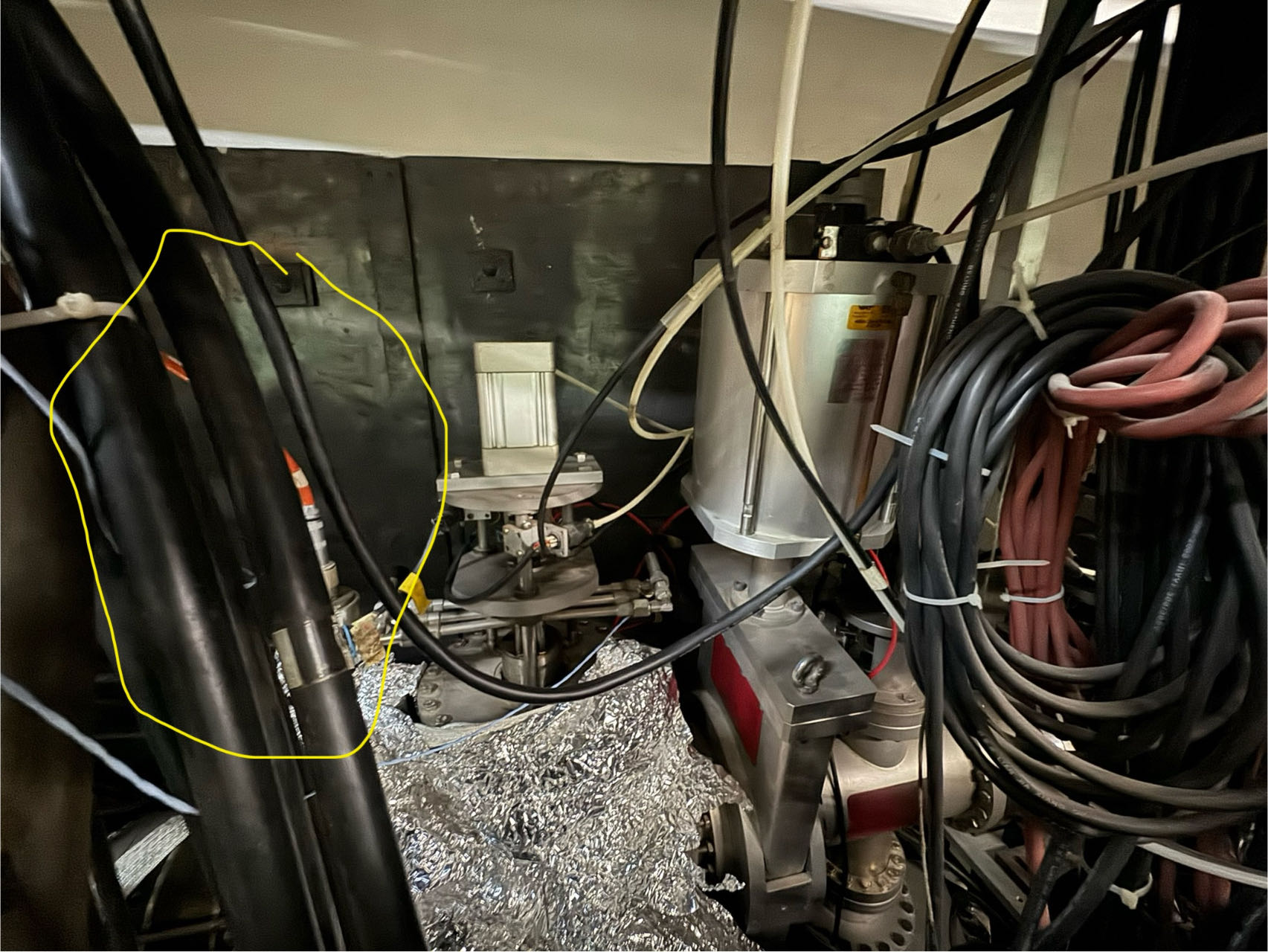 2
上次会议遗留问题及回应
雷革老师问： 激光定标靶控制是否由控制系统来做，
祝德充：如果需要接入epics，建议由控制系统来做。会后讨论

激光靶的标定和准直需要定方案和排任务时间。 
7月3日，请门玲鸰老师去4W2屏蔽门处看了一下现场情况，近期联系董岚老师讨论准直排期
标定和准直精度，同激光靶的方案有关（漫反射还是镜面反射），待确认

因光束线安装年代久远，需要校核刀口法兰标准，或者拆某些法兰做密封检漏实验。确保新旧设备间真空顺利密封。 
BII期间应该用的KYKY标准，李琦已经比对过不同的标准，现在的垫片尺寸应该可以封上。
李琦、王建力：法兰都按BII旧的来做。
所有法兰接口按BII图册加工

7月1号停机后，测量隧道内下游末端到锯齿墙的距离，提供给孙献静老师磁铁参数包括积分场强等，请孙老师开始磁铁方案设计。 
会后讨论
3
总体进展
7月2日-3日下隧道进行了实地测量、更新CAD模型（详见周宁闯报告）
激光定标靶的初步设计（详见祝德充报告），7月3日同Aurelien Martens（IJCLab）进行了讨论
7月3日唐光毅、梁志均、段哲一起讨论了Monte-Carlo模拟进展，需要更新数据重建和拟合
下面为张月雷提供的相关隧道安装计划 （和周、王、祝讨论，给张月雷的工作联系单）
先拆， 留出空间， 换R4O-6光子吸收器，再装激光靶。 这里的分工需要找韩、张核实（）
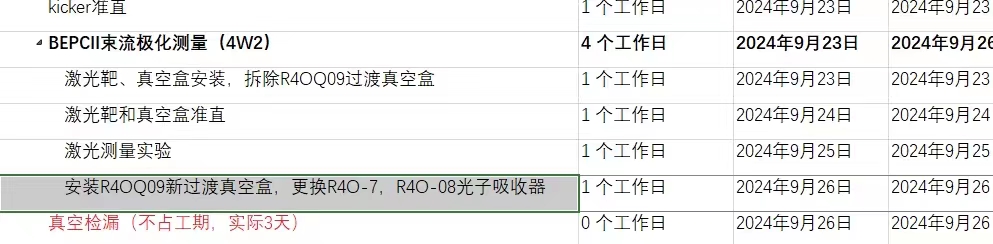 激光靶提前布线
束线真空盒准直和准直组提前沟通，如开展，则提前进行
4
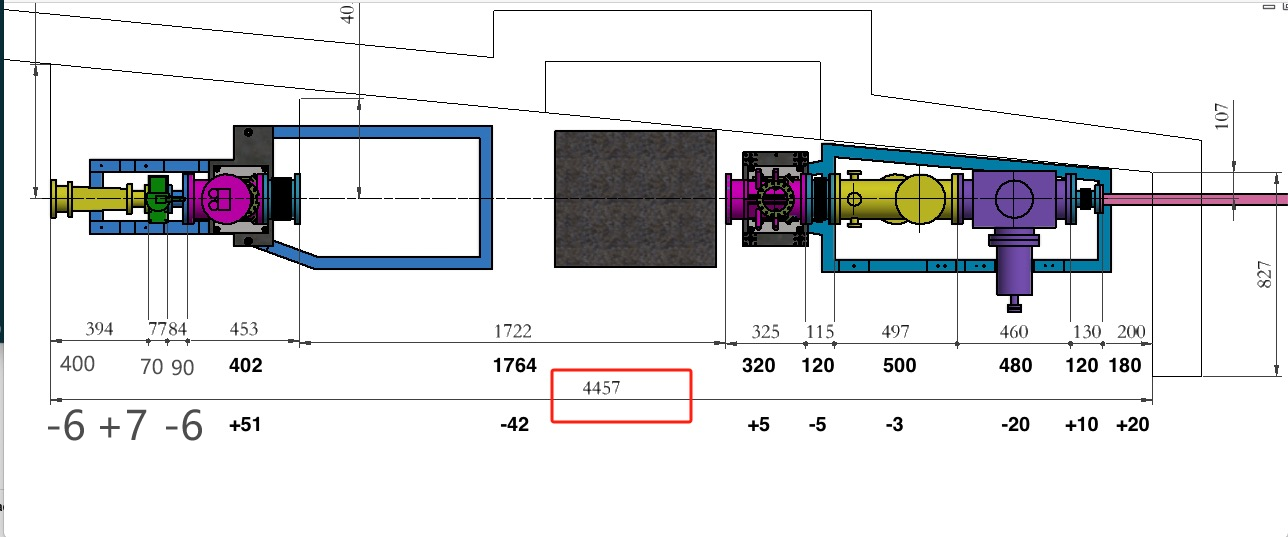 5